Fig. 1 Age range over which different organic and mineralized tissues in mammal remains are likely to be preserved. ...
J Mammal, Volume 93, Issue 2, 30 April 2012, Pages 368–380, https://doi.org/10.1644/11-MAMM-S-179.1
The content of this slide may be subject to copyright: please see the slide notes for details.
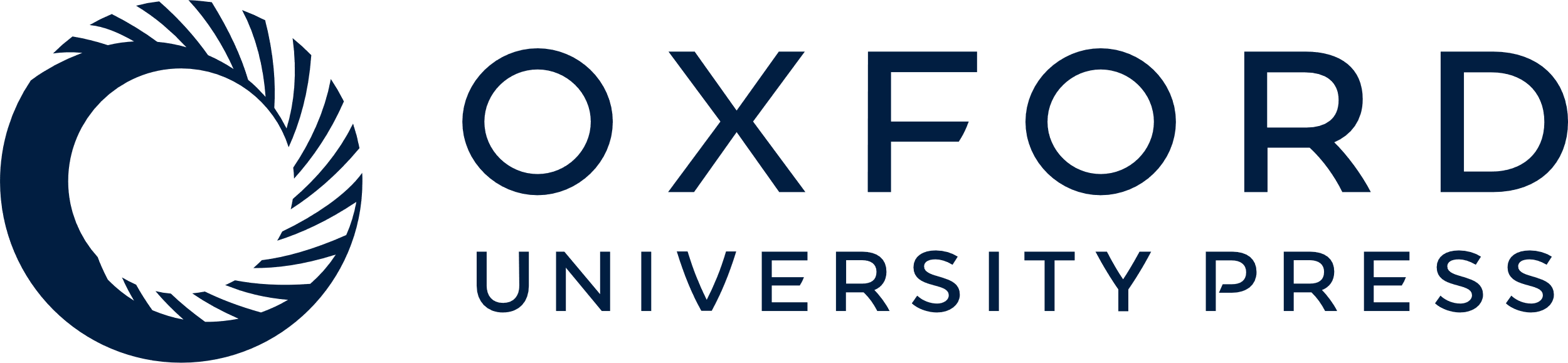 [Speaker Notes: Fig. 1 Age range over which different organic and mineralized tissues in mammal remains are likely to be preserved. Bars denote the expected age range for preservation, whereas horizontal dashed lines represent maximum age of preservation under exceptional conditions. The figure is based on information in Koch (2007 table 5.2). Shaded field separates fossil material (>104 years) from subfossil material (<104 years). Vertical black line to the right marks the 1st appearance of mammals in the fossil record (approximately 2.25 × 108 years—Lucas and Luo 1993). Present is located at the far left of the x-axis.


Unless provided in the caption above, the following copyright applies to the content of this slide: © 2012 American Society of Mammalogists]